18.03.20.Урок физкультуры 2 классЗадание: разучи комплекс утренней зарядки.https://www.youtube.com/watch?v=Y7aPB2BJ4zs
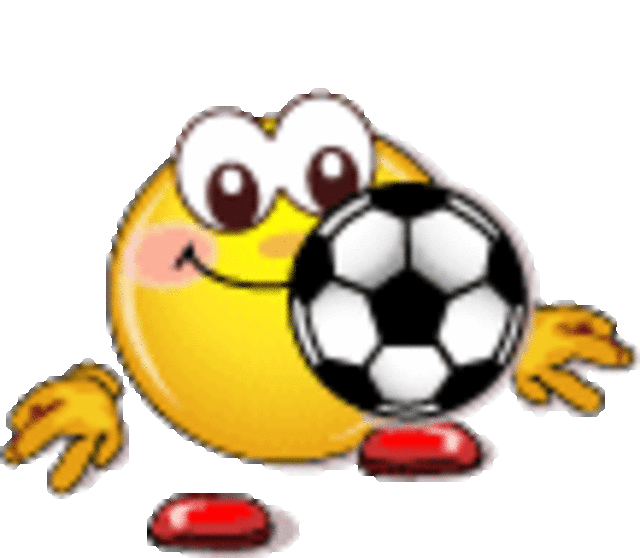 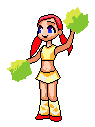